WELCOME
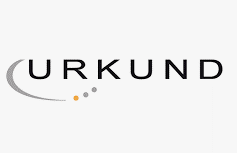 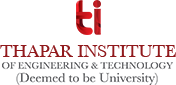 URKUND 
Plagiarism Detection Software Demo
Agenda
01
Introduction to URKUND Plagiarism Detection Software
02
Demonstration of Getting and URKUND Account
03
Submitting a Document to URKUND for Similarity Check
04
Analysis of Similarity Check Report
05
Feedback and Discussion & Tea
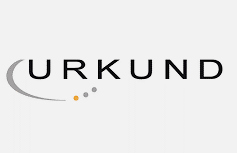 Introduction to URKUND Plagiarism Detection Software
URKUND is an online text        matching tool made available to TIET by INFLIBNET to assist    with raising the    quality and      integrity of scholarly writings. 

URKUND checks text against     the internet, Student papers and          journal articles and reports any similarities – highlighting the similar  text and identifying sources.

The text-matching process is     automated and it can take up to 48 hours for a report to be         produced. This time factor         needs to be considered when    using URKUND to check               assignments before submission for assessment.
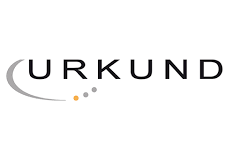 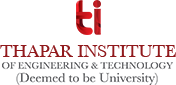 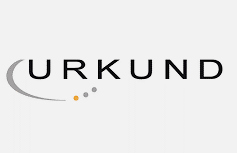 How to Get and URKUND Credentials
Getting an URKUND Credentials
Send Email Request
Provide Your Details
Create ID
Check Your Email
We will create your ID
One is Submitter Account
Other is Receiver Account
Name
Branch
Enrollment Number
@thapar.edu email ID
Check Your Inbox for a message from noreply@urkund.com
Activate it within 96 hours and setup a Password
librarian@thapar.edu
DEMO of URKUND
Website: http://urkund.com